Overcoming Barriers to Evaluation in Policy: A case study analysis
Andrew Milat, Braedon Donald, Carmen Huckel-Schneider
Sax Institute, Australia
August 2011
[Speaker Notes: NB presentation is 23 minutes]
Sax Institute
Independent not-for profit organisation.
Receive core funding from NSW Department of Health.
Mission is to improve the health and health services of Australians by promoting the use of research in policy making.
2
Presentation  Outline
Background
A need for Evaluation support services
What is E-make?
E-make strategic development
Reflections on experiences to date
Research objectives
Methods
Results
Case study 
Case study
9.	Lessons learned	
10.	Implications
11. 	References
3
1.  Background
Annually billions of dollars are invested in programs to improve health, social welfare, education and justice. 
Yet we know little about the effects of most of these attempts to improve people’s lives (Oxman, 2010).
4
UK’s House of Commons 
Health Committee (2009)
“The most damning criticisms of Government policies we have heard in this inquiry have not been of the policies themselves, but rather of the Government’s approach to designing and introducing new policies which make meaningful evaluation impossible. Even where evaluation is carried out, it is usually ‘soft’, amounting to little more than examining processes and asking those involved what they thought about them...As a result...we have wasted huge opportunities to learn” (p. 5)
5
[Speaker Notes: The quote does rightly highlight the missed opportunities, but it is a little unfair the level this criticism solely at government. Evaluation is not any easy thing to conduct for busy policy makers and addressing the paucity of evaluations require a multipronged approach. E-make is one potential strategy amongst many that has potential to increase the number and quality of evaluations conducted.]
1.  Background (cont’d)
Only a small proportion of peer reviewed literature reports results of interventions (in particular the evaluation of policies and programs) (Sanson-Fisher et al 2008; Milat et al Submitted)
There remains a paucity of literature that examines: 
Why so few evaluations are conducted?
Barriers and enablers experienced by Australian policy makers and researchers (evaluators) in initiating evaluations. 
Processes, skills and resources required to initiate high quality evaluations.
6
2.   A need for evaluation support services
Anecdotally policy makers report substantial barriers to commissioning high quality and timely evaluations of policies and programs. 
The Sax Institute has been approached by a number of policy agencies to assist them with planning evaluations of health programs/policies.
In response to these needs the Institute developed a new service Evidence Make for Evaluation (E-make).
7
‘When it comes to the (inevitable) use of external contractors, I think we need to give far more attention to defining the task, and to identifying how contractors can best help us to make good public policy.’ 
	
Gary Banks, Chairman of the Australian Productivity Commission 2009:21
8
[Speaker Notes: There a a number of strategies to address the lack of capacity for evaluation of government policies and programs. One such strategy is evaluation brokerage- E-make]
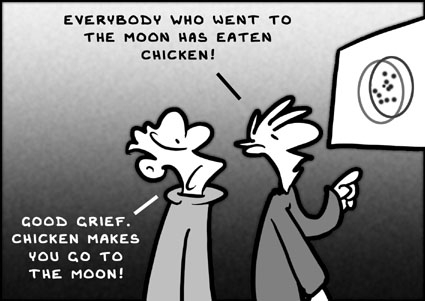 9
[Speaker Notes: As this cartoon illustrates it is as much about the questions one asks as it is about the methods used to evaluate a policy or program. Getting the research questions right is fundamental to good evaluation.]
3.  What is E-make?
Provides policy agencies with expert advice in order to clarify their evaluation questions and summarise evaluation needs.
Use expertise of an experienced Evaluation Adviser (academic researcher).
Process contains a series of steps, which culminates in the development of an Evaluation Brief.
The Institute does not conduct evaluations, rather it provides advice that is used to facilitate the conduct or commissioning high quality evaluations.
10
E-make process
E-MAKE COMMISSIONING TOOL Policy agency completes tool that asks various questions that will be important in clarifying the scope of the Evaluation Brief
KNOWLEDGE BROKERING SESSION
Evaluation Adviser  allocated to meet with policy agency to discuss the program or policy and the potential evaluation
SCOPE FINALISED

The final costs, timeframe and scope of the Evaluation Brief are agreed.
DRAFT EVALUATION BRIEF
The Knowledge Broker will prepare a Draft Evaluation Brief for Comment
FINAL EVALUATION BRIEFAfter addressing policy maker's comments the finalised Evaluation Brief is provided.
11
4.   E-make strategic development
Purpose:  
To gain a better understanding of how evaluation is planned, commissioned and conducted in the Australian context.
12
4.   E-make strategic development
Literature Review 
Key word search using electronic databases (Pub Med and Medline) published since 1995 and search of grey literature.
Research Study into the use of evaluation in policy
Up to n=20 semi structured interviews with senior policy makers and researchers.
Reflection of experiences to date providing advice to policy agencies 
In depth semi-structured interviews with policy makers and Evaluation Advisers (researchers).
13
[Speaker Notes: Any program that seeks to streamline the commissioning and or design of program evaluation needs to be based on a sound empirical basis.]
5.  Reflections on experiences to date
6 E-Makes conducted for policy agencies to date.
4 E-Makes are used for the basis of this study.
2 E-Make case studies presented.
14
[Speaker Notes: The common issues and theme part of the presentation has drawn upon data from four case studies.]
6.  Research objectives – case study analysis
Objectives:
To understand why policy agencies engage assistance to plan evaluations.
To determine the outcomes of the provision of E-make advice.
Improve the quality and usefulness of advice given to policy agencies through E-make.
15
7.  Methods
In-depth interviews with:
4 policy makers
2 Evaluation Advisers.
 Analysis of primary documents including E-make commissioning tool, correspondence, draft and final evaluation briefs.
Thematic analysis in terms of:
Engagement 
Process
Outcomes
Cross-cutting themes or issues.
16
8.  Results
17
Case 1:  Tendering an evaluation of a state-wide health service program
A state-wide program to improve quality of care and life of people with chronic disease.
Multi-site program implemented at a regional level.
Involved multiple government partner agencies.
Starting point for the agency was a draft project specification and terms of reference for evaluators.
18
Case 1:  Tendering an evaluation of a state-wide preventive program
Engagement
Institute approached to appraise, improve and finalise tender documents, with a focus on:
Realistic scope and methodological rigour
Assessment criteria
Determine appropriate language to attract a broad range of candidates.
Process
Evaluation Adviser was an internal Institute staff member
Most communication via email
Involvement of clients’ partners on commenting on drafts.
Outcomes
Four high quality applicants from academic (3) and consultancy sectors (1).
A university-based research team appointed.
19
“We wanted to clarify what were the things we really wanted to evaluate, and put it in a format that would be appealing to the research sector, speak their language and hopefully increase the number of and quality of people tendering for the job.”

Policy Maker
20
Case 1: Notable Issues
Advanced in their thinking.
Managing competing, and conflicting, interests.
Differing preferences for mode of communication: From Evaluation Adviser  perspective communication over email with no face-to-face dialogue was difficult, whereas policy makers found it appropriate and efficient.
21
Case 2:  Evaluation Options for a GP support program
A state-wide program that involved various strategies and tools to support GPs to detect and manage common infectious diseases within their practices.
Looking to evaluate the roll-out of this program.
Seeking unbiased, new and objective perspective for ideas about the evaluation.
Starting point for the agency was very early stages of considering evaluation, including brainstormed specific evaluation questions. 
Had previously sought advice from other agencies.
22
Case 2:  Evaluation Options for a GP support program
Engagement
Institute approached to help:
Clarify scope of evaluation
Determine evaluation questions
Explore methods and feasibility of approaches
Provide innovative evaluation ideas.
Process
 A commissioning tool used for needs assessment and provision of information 1st time.
Engagement of an external ‘evaluation adviser’  (academic researcher) with evaluation expertise.
Brokering session held.
Brokerage between evaluation adviser and policy maker conducted by the Institute.
Outcomes
Evaluation Options paper as final deliverable.
Evaluation successfully tendered to a university-based research team.
23
[Speaker Notes: Brokerage involved working with the evaluation adviser to:
- write for policy
Better understand the context]
Case 2:  Notable issues
Need to invest time in clarifying the scope and nature of advice required up front. 
Translating Evaluation Adviser advice into policy appropriate language was required.
Brief confirmed previous advice and gave them confidence necessary to move forward with the evaluation.
24
‘Solidified our understanding and knowledge about evaluation, and clarified thinking about what an evaluation could and should look like...[it] helped give focus to the evaluation. Overall...[it] confirmed we were moving in the right direction and helped us move to the next step in terms of putting out tender for evaluation.’

Policy maker
25
Case 3:  Planning an evaluation for maternal health support services
A state-wide, multi-component program to provide culturally appropriate maternal health services, with close linkages to other family and child support services.
A previous evaluation of the program’s main component had been undertaken 5 years prior.
Seeking information and advice of pathways towards commissioning an evaluation.
Starting point for the agency was a set of program indicators and an established evaluation committee. 
Complex multi-stakeholder program.
26
[Speaker Notes: This is where services were better developed. This example was particularly complex multi-stakeholder evaluation where the client was early in thinking about the evaluation]
Case 3:  Planning an evaluation for maternal health support services
Engagement
Institute approached to provide advice on all aspects of planning an evaluation including:
Coordinating a large and complex evaluation
Clarification of purpose and type of evaluation
Outcomes to be measured
Coordination and governance with overlapping programs
Process
Commissioning tool used for needs assessment and information
Engagement of an external ‘evaluation adviser’ with evaluation expertise 
Conduct of a brokering session
Provided an evaluation briefing proposal
Brokerage between evaluation adviser and policy maker conducted by the Sax Institute
Outcomes
A comprehensive evaluation brief produced covering:
Potential evaluation methodologies
Indicator mapping
Governance structures
Pathways and processes required to plan and establish an evaluation
27
‘ E-make clarified the process for us, documented the information about what we wanted to do and made us think about what the process should be and what opportunities there may be in terms of different types of evaluation.’

Policy maker
28
Case 3:  Notable Issues
Changing needs relating to governance structure and coordination.
Commissioning tool and knowledge brokering session particularly useful for clients.
Challenging to manage many divergent and competing interests among stakeholders.
Translating external expert advice into policy relevant language.
Need for further advice on proceeding to tender.
29
Common Issues
Most agencies approached the Sax Institute after programs were well underway and as such generally required retrospective evaluations.
Agencies generally sought to commission evaluation externally (rather than conducting evaluation internally).
Brokerage by the Sax Institute was an important part of providing  comprehensive advice on evaluation methodologies:
Coaching External Evaluation Advisers on client perspectives and interests.
Translating evaluation information and advice into policy relevant language.
Communicating with policy agencies in an effective and timely fashion.
Governance issues were sometimes critical barriers to provision of clear advice, particularly for overlapping multi-agency programs.
30
[Speaker Notes: Despite the differences between the cases, common issues emerged...]
9. Lessons learned
The politics of planning and commissioning an evaluation across government Departments in some cases played out through the process of providing advice.
Some agencies were advanced in their thinking and preparation for commissioning evaluations, while others were looking for advice on how to get started.
The process of commissioning evaluations was intimidating for some agencies, and the E-make process served as an information-gathering  and confidence building exercise.
31
[Speaker Notes: whether seeking innovative evaluation ideas, determining how to integrate all components or parts of their program into a broad evaluation, or providing a road map of how to commission an evaluation]
Evaluation Advisers
Discussion between policy clients, the Evaluation Adviser and Institute staff is essential.
Understanding the ‘unwritten’ context of the evaluation (the complexity, policy makers’ agenda, underlying politics and interests).
Assistance with writing the evaluation briefs in an policy appropriate format was valued
Inherent trade-off between methodological rigor and being practical in real world settings.
32
[Speaker Notes: Assistance with writing the evaluation briefs in an appropriate format and language for policy – particularly important for one knowledge broker: Coming from a purely research perspective- there are some aspects that she would focus on and others that she would miss completely because the format or framework around it is different for researchers than for a policy maker. Example? She would dive quite quickly into  what the actual evaluation would involve and examples aims and methods you could use [ in an evaluation]- obviously that is something that they would need. But before that they tend to need information about the program- framing, context, overview. That is,  she writes to the technical aspects of the evaluation , as what she would naturally do as a researcher,  but in-house knowledge brokering taught her the need to frame that advice in a way that is appropriate for a policy audience around the aims and scope of the evaluation. 

 Although experience responding to tender documents, has never been involved with preparation of one. Ie The other issue that cropped up for her was determining the information the policy clients specifically  required for tender document- that’s something that she’s seen but  a kind of document never had to create for her self- so there is kinds of information that don’t spring to mind for her but is needed for the client.]
The two worlds of Research and Policy
‘Its just that you come from different camps, if you like, so being able to talk the same language is the goal, and there is no simple easy answer to that except for putting the two camps together as often as you can.’


E-Make Evaluation Adviser (Researcher) 2011
33
Researcher’s motivation to work in this capacity?
‘...showing that programs can work and that [researchers] can evaluate things in real time...that we may not otherwise be able to do. Its a win-win.’


E-Make Evaluation Adviser 2011
34
10. Implications
Advice must be tailored to policy maker’s information needs or purposes. 
Clear lines of communication are important to providing effective and relevant advice to policy clients.
35
[Speaker Notes: One knowledge broker suggested that there is a need to find a way to help policy makers to understand the robustness of prospective evaluations.

Trust – is there a subtext to the evaluation that should be put on the table.]
10. Implications
Understanding of the full context (including any subtext) is essential to providing salient and effective advice. 
Provision of advice may entail managing and balancing competing interests.
Brokering the relationship between policy makers and Evaluation Advisers is vital.
36
[Speaker Notes: There must be trust between the policy makers, the institute and researchers. Any subtext of the evaluation needs to taken into consideration.]
11.  References
Banks G. Challenges of Evidence-Based Policy-Making. Commonwealth of Australia: Canberra; 2009.
Campbell DM, Redman S, Jorm L, Cooke M, Zwi AB, Rychetnik L. increasing the use of evidence in health policy: practice and views of policy makers and researchers. Australian New Zealand Health Policy 2009 6 (21):doi:10.1186/1743-8462-6-21.
Elliott H and Popay J. how are policy makers using evidence? Models of research utilisation and local NHS policy making. J Epidemiol Community Health 2000 54:461-468.
House of Commons Health Committee. Health Inequalities: Third Report of Session 2008-09 (Vol 1). HMSO; London: 2009.
Mays N, Pope C and Popay J. Systematically reviewing qualitative and quantitative evidence to inform management and policy making in the health field. J Health Ser Res Policy 2005 10 (Supp1): S1:6-S1:20.
Milat et al (submitted). Research outputs in public health: a bibliometric analysis
Oxman. A framework for mandatory impact evaluation to ensure well informed public policy decisions. Lancet 2010 375; 427-431.
Sanson-Fisher et al (2008). We are what we do. American Journal of Preventive Medicine.
37
Further information
Andrew Milat
Division Head, Knowledge Transfer
Sax Institute
Ph: 02 9514 5986
Andrew.Milat@saxinstitute.org.au
Website:
http://www.saxinstitute.org.au/
38